MY BODY
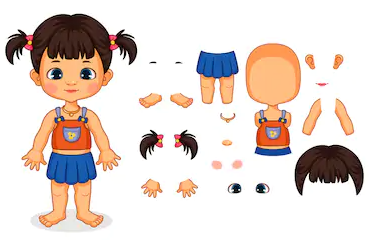 https://www.youtube.com/watch?v=QkHQ0CYwjaI
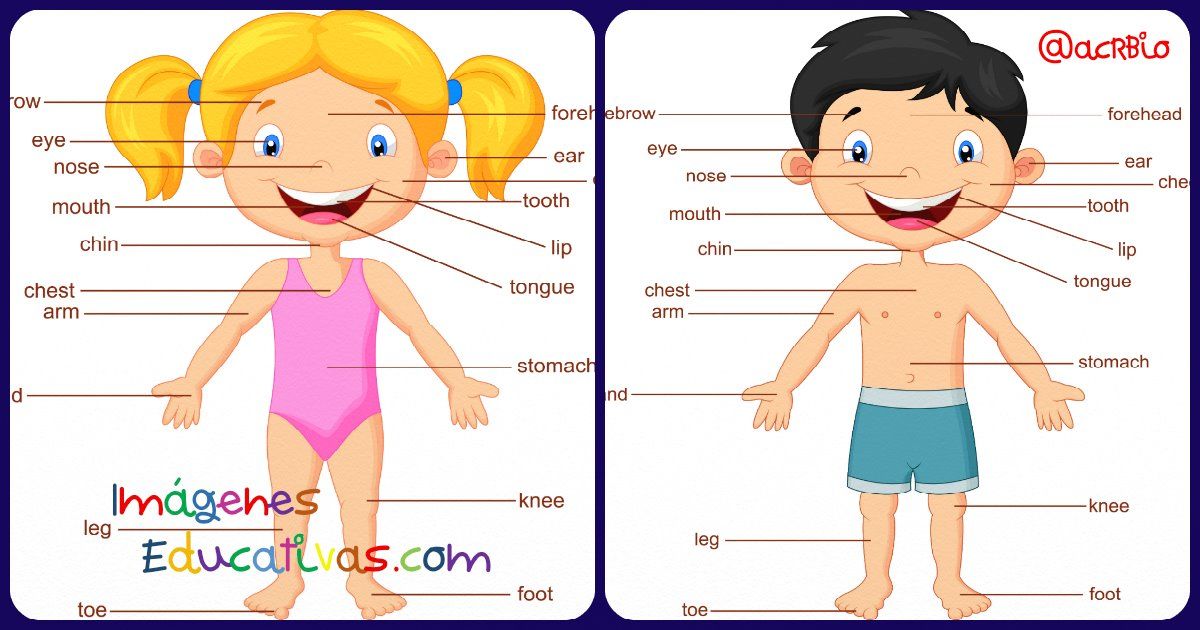